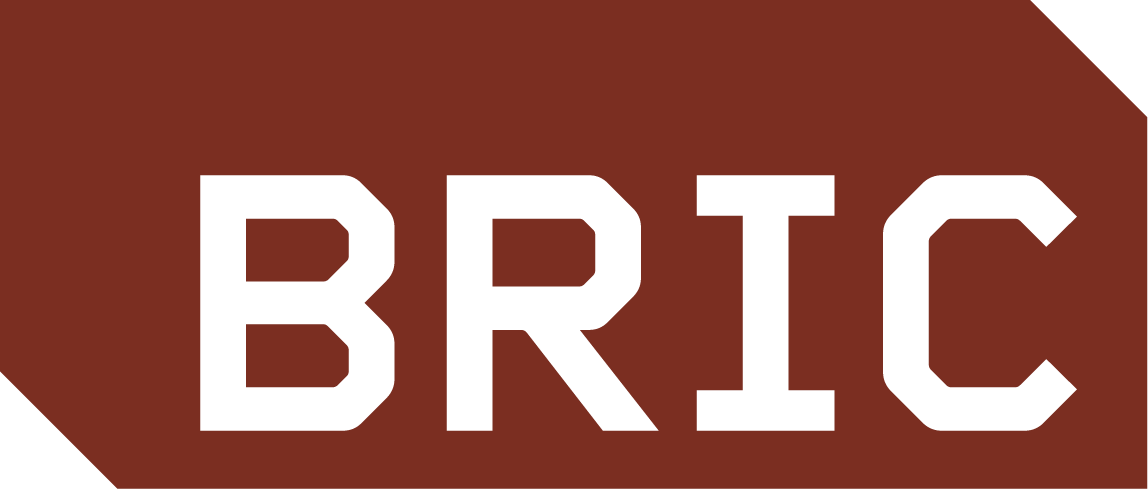 Visiting BRIC: A Social Narrative
shall we go together? A Symposium on Care, Equity, and Access in the Arts
December 7, 2024
Welcome

I am going to BRIC House for shall we go together? A Symposium on Care, Equity, and Access in the Arts.

The event on Saturday, December 7, 2024 from 9:30 AM - 7:00 PM.

I can visit BRIC’s website to learn more about the event.
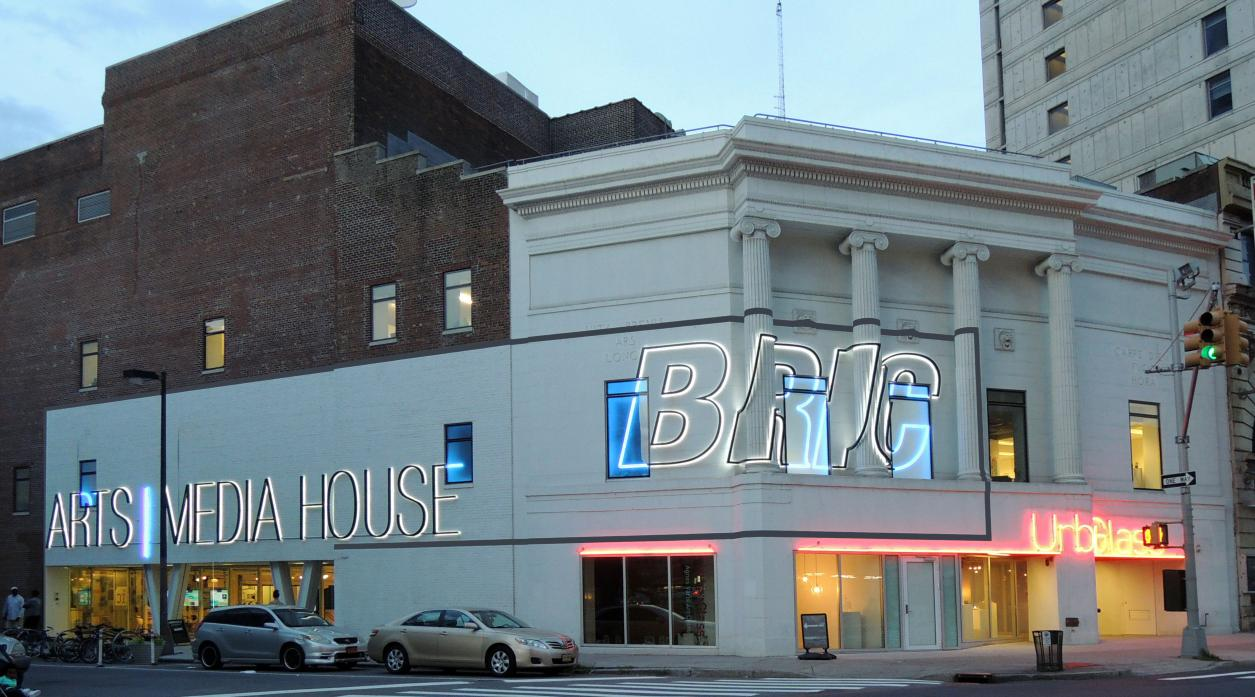 Image description: A white stone and red brick building at dusk. Neon lights on the building spell out the words BRIC ARTS MEDIA HOUSE in all caps.
Preparing

Masks are required at the event. If I don’t have a mask, BRIC can provide one.

BRIC will also provide:
Seating
CART real-time captioning for in-person activities
A sensory friendly, low-stim quiet room to take a break
A sensory kit with fidgets to play with

I can also bring my own noise-reducing headphones, earplugs, and/or fidgets.
Arriving

I will arrive at BRIC House, located at 647 Fulton Street. The main entrance is located on Rockwell Place. The main entrance is wheelchair accessible. 

At the symposium, there may be a line of people outside. I may need to wait a few minutes to enter the building.

There are many buildings under construction. I may notice a lot of noise and areas that are closed due to construction.
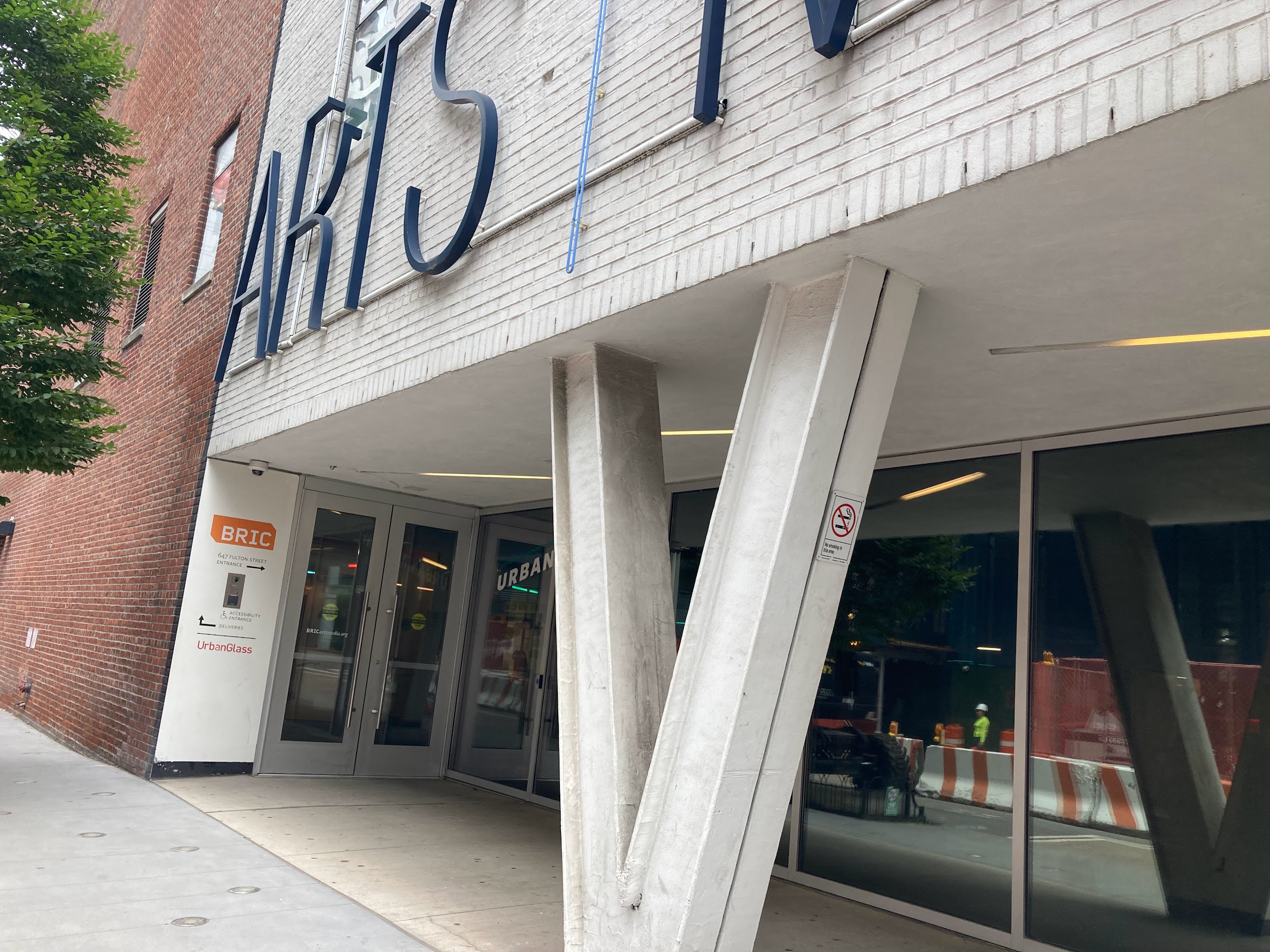 Image description: A white stone and red brick building with tinted windows. A sidewalk leads to two metallic doors.
Checking in

When I enter BRIC House, a Visitor Experience Attendant will greet me. 

Masks are required at the event. If I do not have a mask, a Visitor Experience Attendant will provide one.

At the event, the Visitor Experience Attendant may ask me for my name and check if I have RSVP'd. I will show them my ticket from my phone or device. They may scan my ticket.

I can leave my coat or bag at coat check.
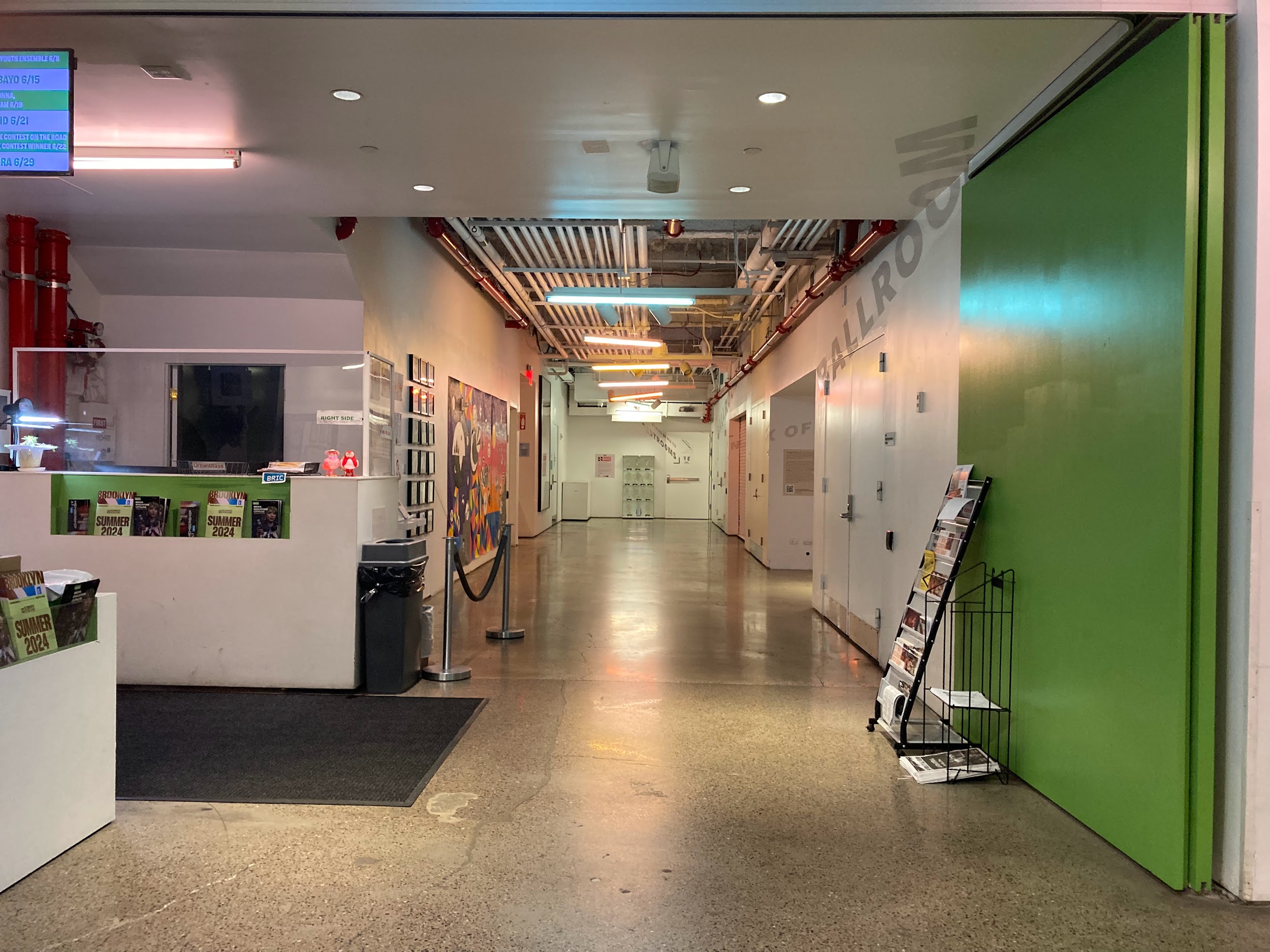 Image description: A hallway with white and green walls, beige stone floors, and an exposed, industrial ceiling. On the left, a Security desk with program pamphlets.
At BRIC

At the event, I may notice a large crowd of people and lots of noises.

I can explore the Ballroom, Lobby, Cafe, Stoop, Gallery, and Project Room.

To explore the Gallery, I can take the stairs or I can ask a Visitor Experience Attendant to use the platform lift.
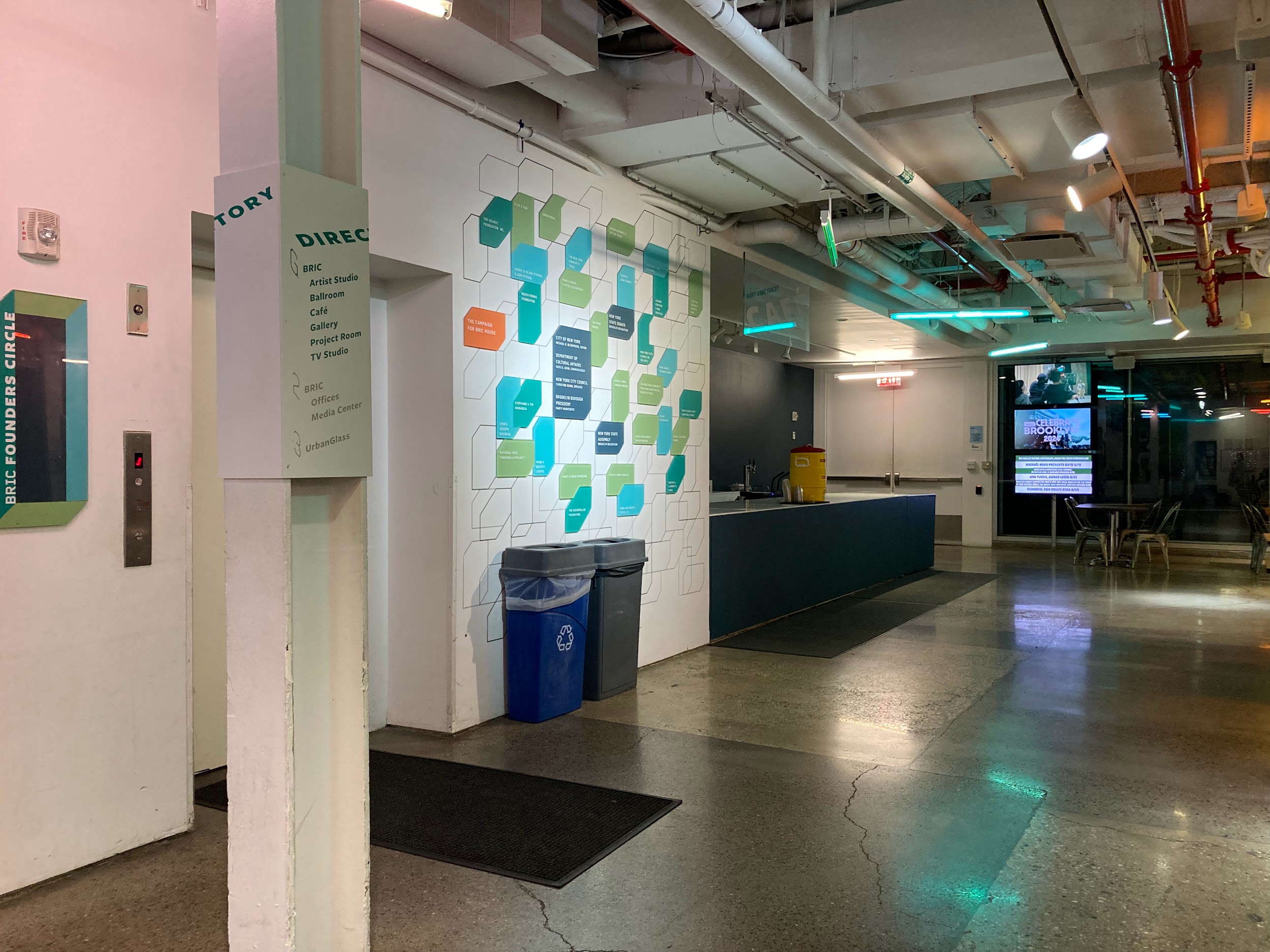 Image description: A lobby with stone floors and white walls. There is a white Directory sign with green and gray text on a white column that shares information about each floor. A white wall with green, teal, and orange rectangular placards with donor thanks. In the background, a Cafe counter, and monitors with digital advertisements about BRIC’s events and programs.
At BRIC

I can enjoy the programs in the Ballroom. These programs include a fishbowl discussion, artist-led workshops, and music. There are no steps to enter the Ballroom. 

There is seating available for me to sit. Depending on the program, I may choose to sit or stand.

Food and drink are not allowed in the Ballroom. I can enjoy food and drink in the Lobby and Cafe.
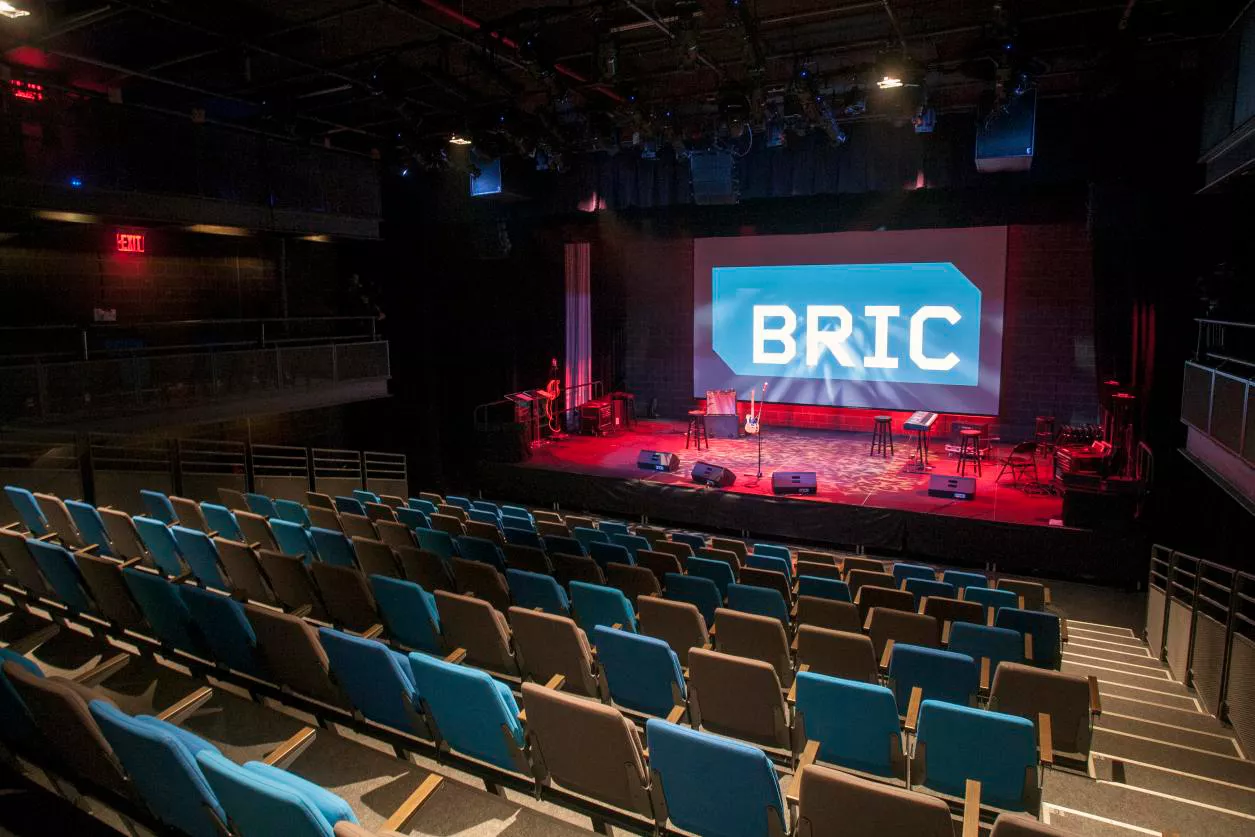 Image description: A large dark room, the Ballroom, as seen from above. A seating bank with gray and teal seats extends towards a stage. On the stage, illuminated by red spotlights, there are speakers, musical instruments, and microphones set up. BRIC’s green and white logo is projected onto a screen.
At BRIC

I can enjoy the artwork in the Gallery and Project Room. The exhibition is titled to hold a we. Some of the artwork is available to touch. There are signs indicating which artworks are available to touch. I can touch those specific works.

Food and drink are not allowed in the Gallery and Project Room. I can enjoy food and drink in the Lobby and Cafe.
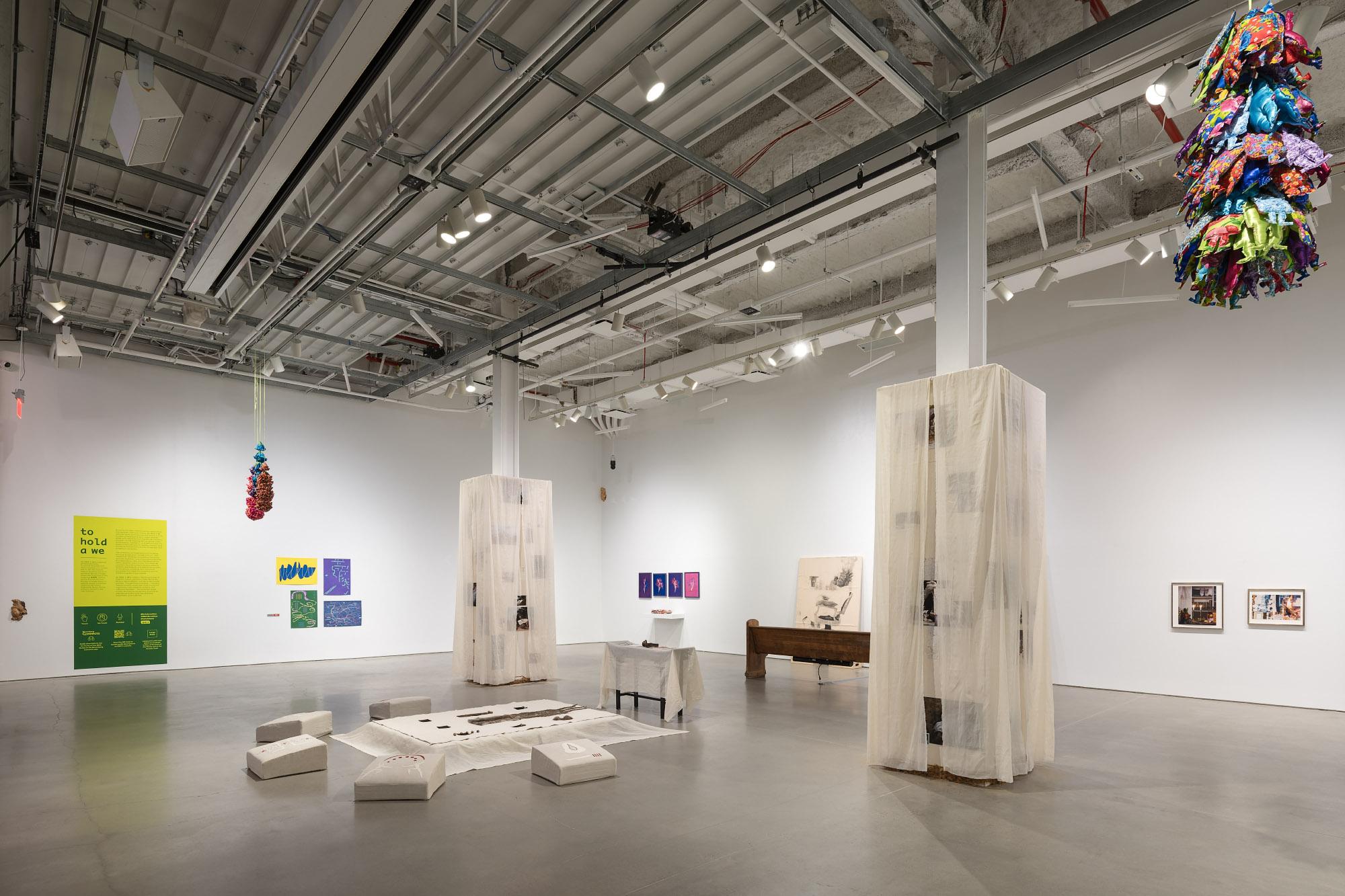 Image description: An exhibition in a large white room known as the Gallery. Spotlights illuminate artworks arranged on the floor, on the walls, and hung from the ceiling.
Morning Schedule
Afternoon Schedule
Taking a break

If I need to take a break or find a quiet space to rest during the event, I can visit the sensory friendly low-stim room in the Artist Studio.

The Artist Studio is located down the North Hallway on the left side. 

There are no steps to enter the Artist Studio.
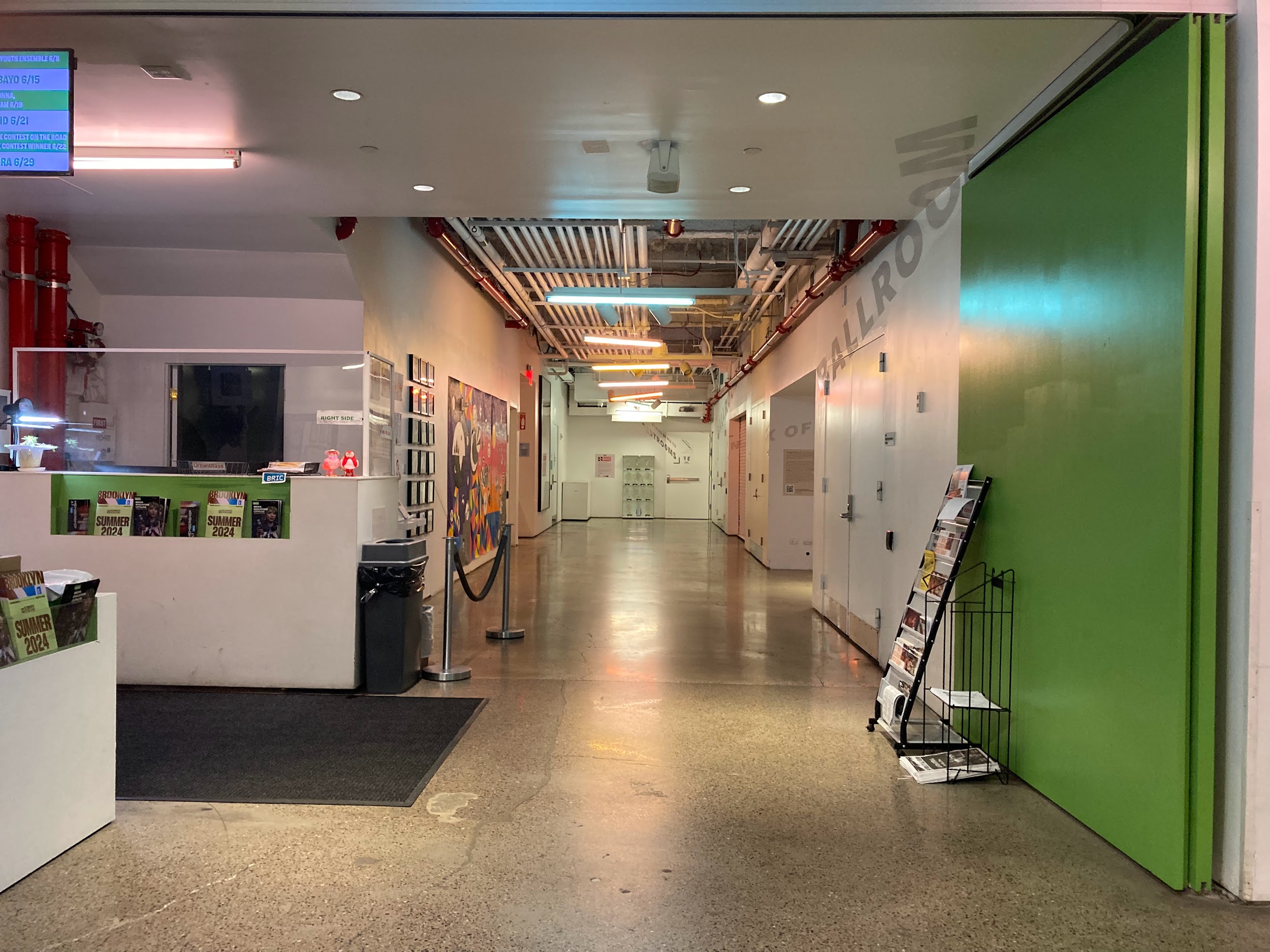 Image description: A hallway with white and green walls, beige stone floors, and an exposed, industrial ceiling. On the left, a Security desk with program pamphlets.
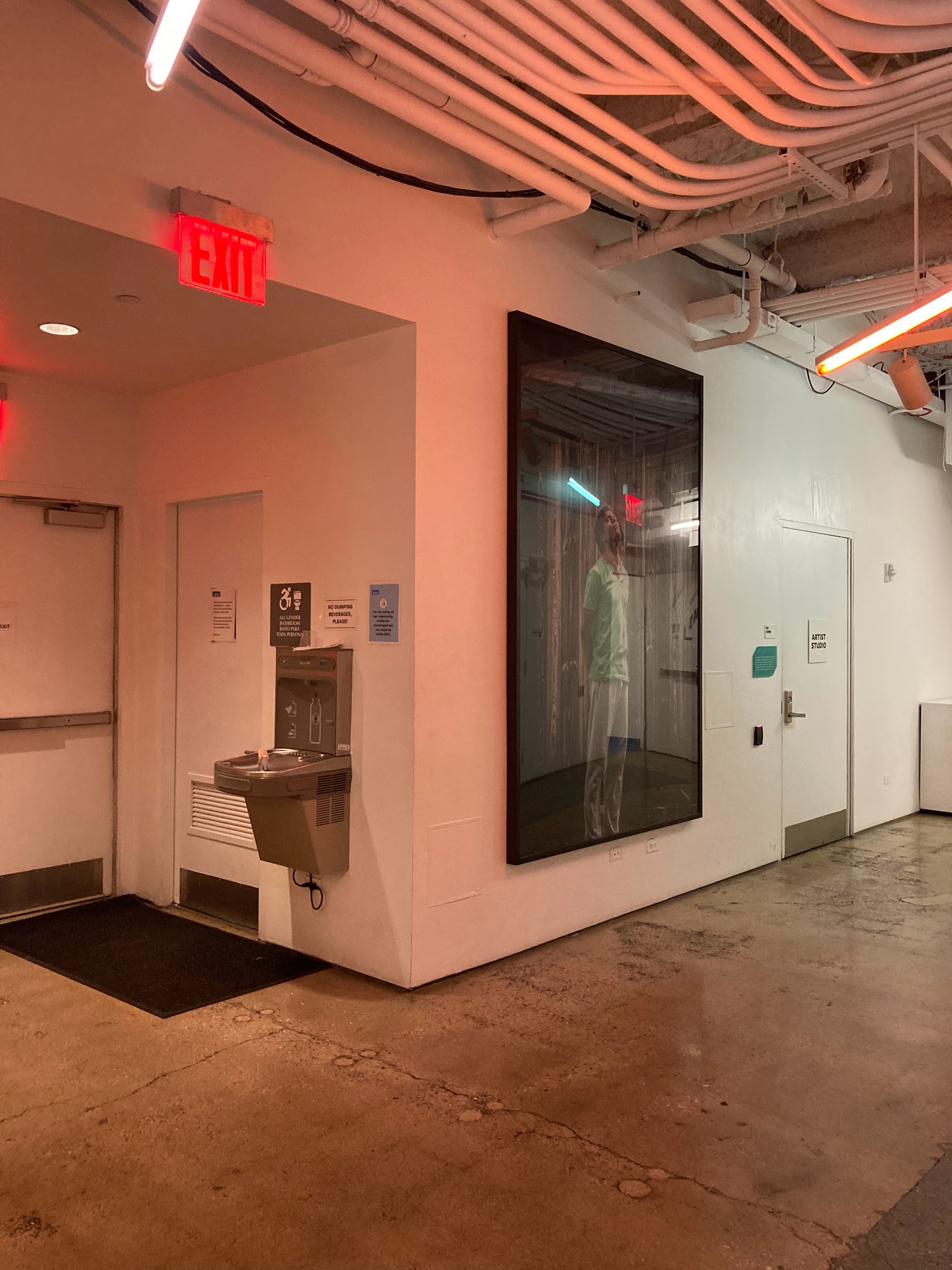 Taking a break

In the Artist Studio:
Lights are dim
I can sit 
I can experience Robin’s Garden, a video by Alex Dolores Salerno
I can explore and play with Alex Dolores Salerno’s sensory kit
I can borrow ear plugs, headphones, and fidget toys
I can color pages from Dominic Bradley’s adult coloring book, their wildest dreams
Image description: Two passageways intersect. On the left, a wall-mounted water fountain lives next to a single-use restroom door and an emergency exit. At center, a large framed portrait of a Jean-Michel Basquiat wearing a green t-shirt and gray slacks. On the right, a white door labelled Artist Studio.
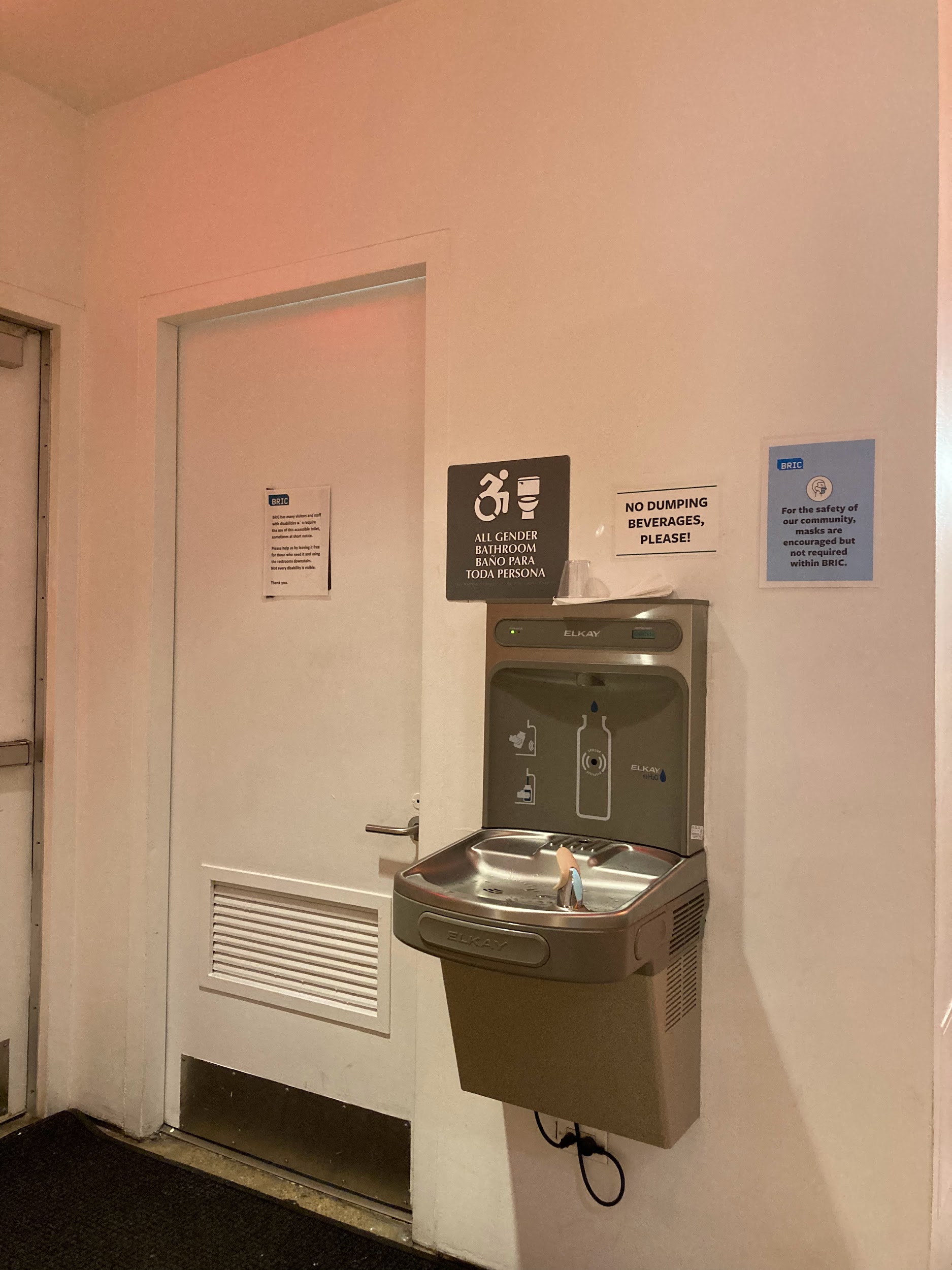 Restrooms and water fountains

There is an accessible, no-step, single use restroom on the main floor.

If I feel thirsty, I can use the water fountain next to this restroom.

There are additional men’s and women’s restrooms down a flight of stairs. These restrooms are only accessible by stairs.
Image description: A close-up image of a wall-mounted water fountain and refill station. A white sign above the water fountain reads in black, bold text “NO DUMPING BEVERAGES, PLEASE!” A blue sign encourages the use of masks. On the left, a white door leads to a single-use, all-gender restroom.
Leaving

The event ends at 7:00 PM. 

I will leave BRIC via the main entrance.

I can wave to open the accessible, power-assisted doors.
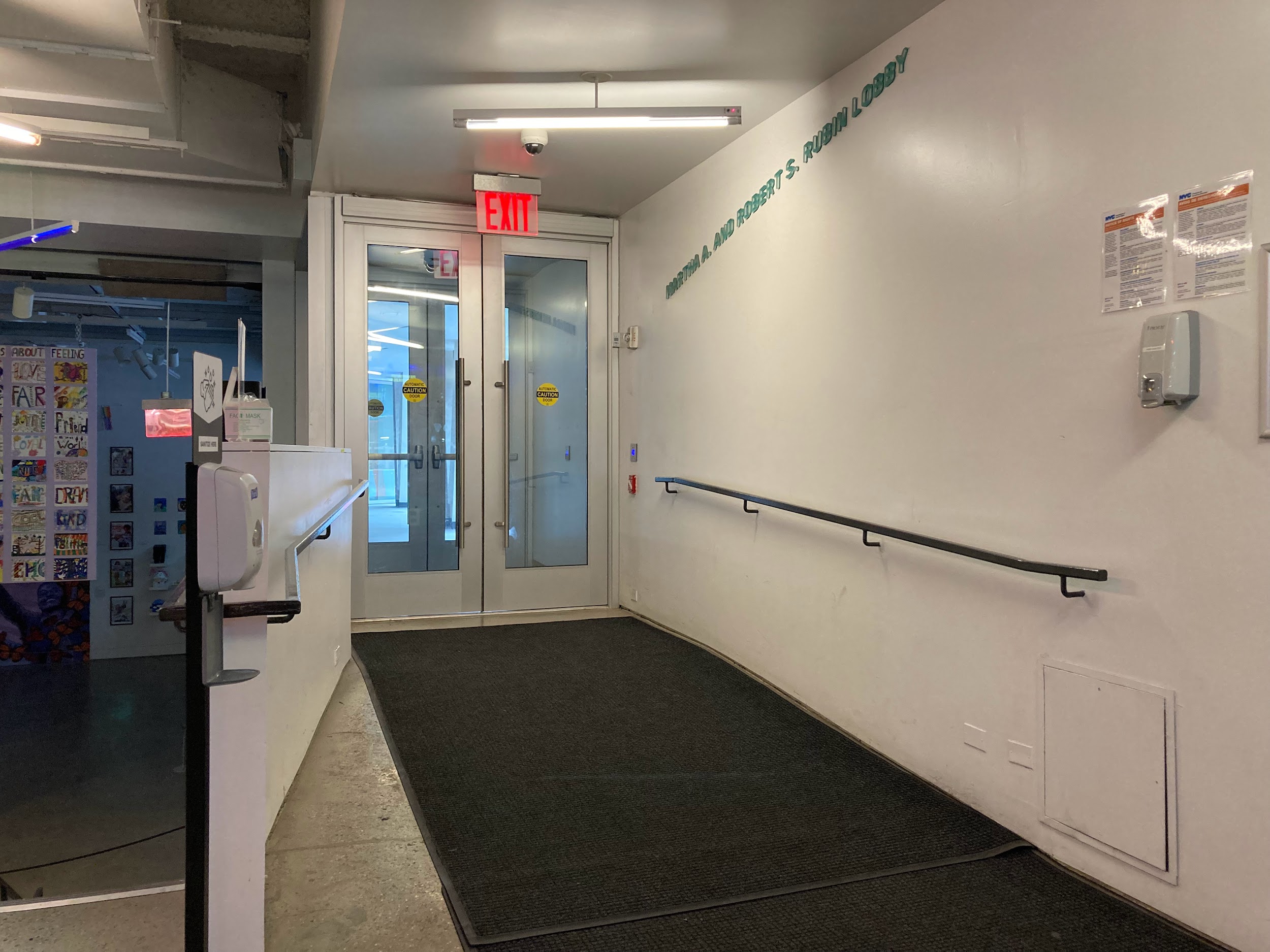 Image description: A ramped entryway with black floor rug and a black handrail on a white wall leads to two, glass, silver-framed, power-assisted doors. A red EXIT sign and white fluorescent tube illuminate the path.